Scalability challenges in cloud computing
Supervisor:
Hadi Salimi

Peresenter:
Ali Akbar Akhavan
A.Akhavan@ustmb.ac.ir
Mazandaran University of Science & Technology
February, 2011
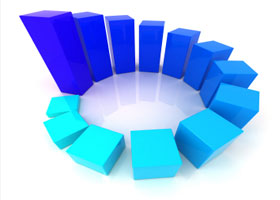 Scalability challenges in cloud computing
1
Introduction
Scalability is the ability of a particular system to fit a problem as the scope of that problem increases.[6]
Scale-up
Scale-Down
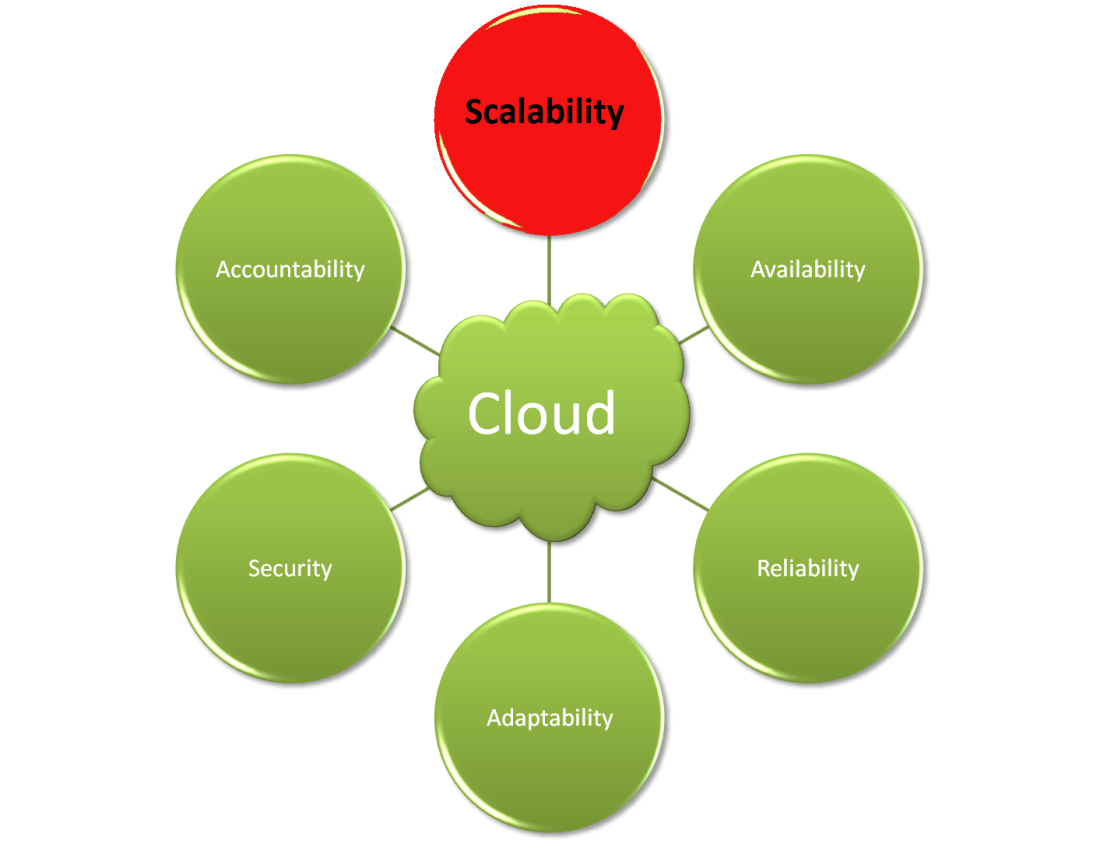 Scalability challenges in cloud computing
2
What elements of IT can be scaled?
Almost all elements of IT can be scaled. A few of them are shown below : 
CPU% allocated for a task 
Amount of on-chip memory (RAM) 
Space on the hard disk 
Number of application instances 
Number of end users 
Number of communication ports 
Communication bandwidth 
Number of software licenses 
. . .
Scalability challenges in cloud computing
3
How do I detect true scalability?
Scalability challenges in cloud computing
4
Three basic pillars
Scalability challenges in cloud computing
5
Types of scalability
We consider four types of scalability here:[3]
Load scalability
The ability for a distributed system to easily expand and contract its resource pool to accommodate heavier or lighter loads (Ethernet vs. Token Ring)
Space scalability
A system or application is regarded as having space scalability if its memory requirements do not grow to intolerable levels as the number of items it supports increases (Sparse Matrixs)
Scalability challenges in cloud computing
6
Types of scalability (cont.)
Space-time scalability
We regard a system as having space-time scalability if it continues to function gracefully as the number of objects it encompasses increases  by orders of magnitude.
Structural scalability
We think of a system as being structurally scalable if its implementation or standards do not impede the growth of the number of objects it encompasses, or at least will not do so within a chosen time frame.
Scalability challenges in cloud computing
7
Horizontal and Vertical Scalability
Vertical scaling (up) entails adding more resources to the same computing  pool
Horizontal scaling (out) requires the addition of more machines or devices to the computing platform to handle the increased demand.
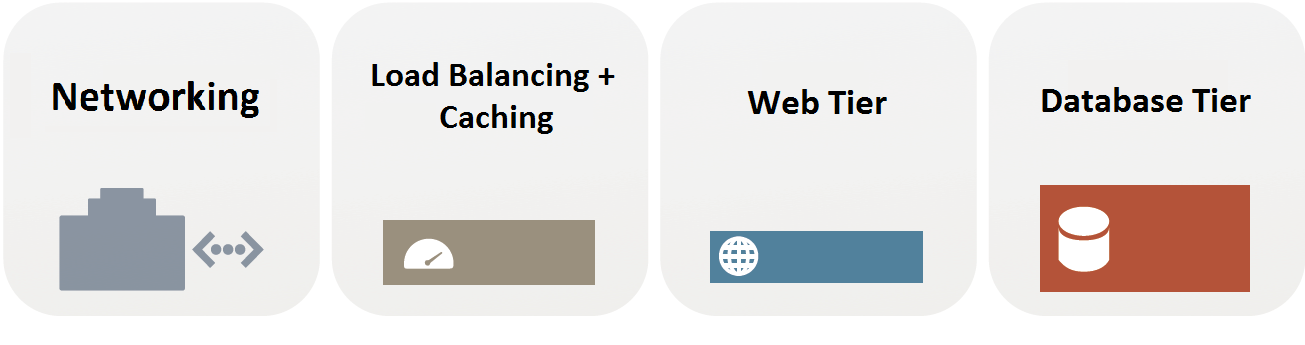 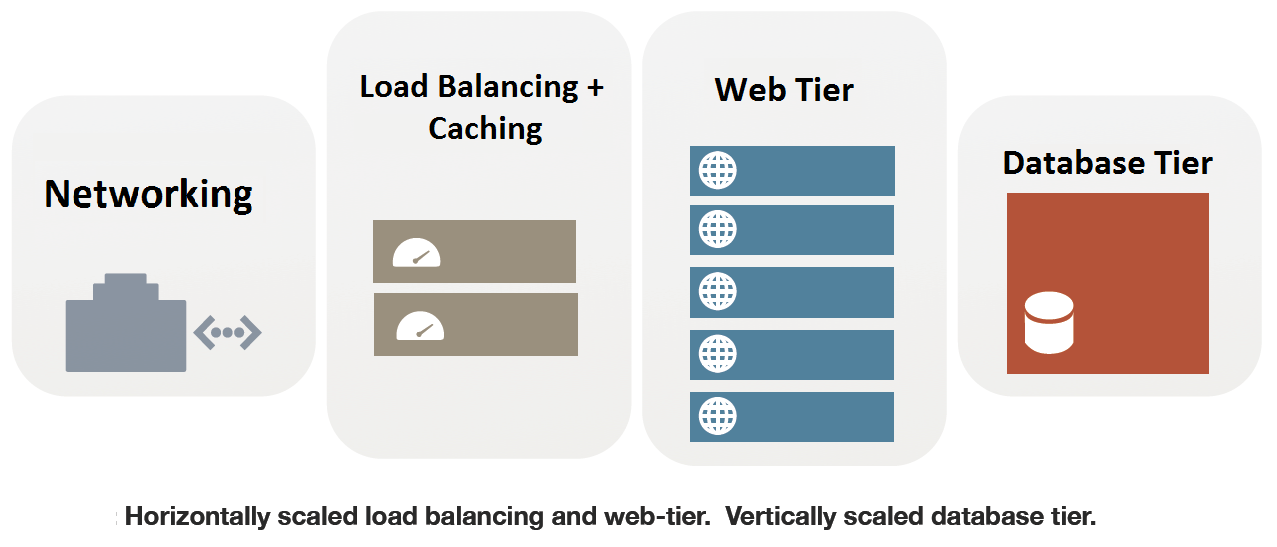 Scalability challenges in cloud computing
8
Horizontal and Vertical Scalability (cont.)
Scalability challenges in cloud computing
9
Administrative and Geographical Scalability
Administrative scalability: The ability for an increasing number of organizations to easily share a single distributed system.
Geographical scalability: The ability to maintain performance, usefulness, or usability regardless of expansion from concentration in a local area to a more distributed geographic pattern.
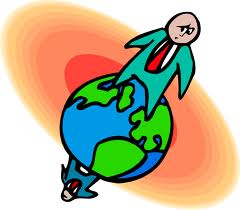 Scalability challenges in cloud computing
10
Practical and Theoretical Limits of Scale
Most companies cannot commit an infinite amount of money, people, or time to improving performance.
Cloud vendors also may have a limited amount of experience, personnel, or bandwidth
Every computing infrastructure is bound by a certain level of complexity and scale
Scalability challenges in cloud computing
11
Loosely coupled
Cloud computing applications have to be scalable, the number of each component have to to be modied on demand.
High coupling does not allow it and improves dependency and scalability problems.
Scalability challenges in cloud computing
12
Access a resource
Whether multiple nodes are trying to access a resource for the same reason, or perhaps two dierent tiers want the same piece of information for two dierent reasons, sharing resources can be hard.
FIFO
Scalability challenges in cloud computing
13
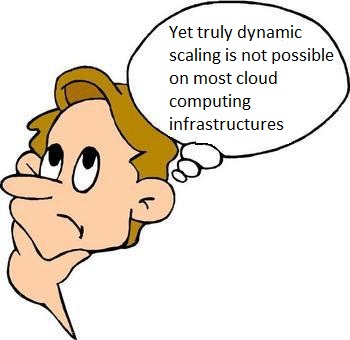 Scalability challenges in cloud computing
14
References
[1]  “Dynamically Scaling Applications in the Cloud”  ;  Luis M. Vaquero , Luis Rodero Merino , Rajkumar Buyya ; ACM SIGCOMM Computer Communication Review ; January 2011

[2]  “Scaling Into The Cloud” ; Jonathan Kupferman, Jeff Silverman, Patricio Jara, Jeff Browne ; University of California, Santa Barbara ; CS270 - ADVANCED OPERATING SYSTEMS

[3]  “Characteristics of Scalability and Their Impact on Performance” ; André B. Bondi ; AT&T Labs ; Network Design and Performance Analysis Department ; ACM 2000

[4]  “Patterns for Scalability in the Cloud” ; Fabrice Troilo , Xavier Blanc; University Bordeaux ;years  2010  

[5]  “DISTRIBUTED COMPUTING APPROACHES FOR SCALABILITY AND HIGH PERFORMANCE” ; MANJULA K A , KARTHIKEYAN P; International Journal of Engineering Science and Technology Vol. 2(6), 2010, 2328-2336

[6]  “Handbook of Cloud Computing”  ; Borko Furht , Armando Escalante ; ISBN 978-1-4419-6523- Springer New York Dordrecht Heidelberg London
Scalability challenges in cloud computing
15
Scalability challenges in cloud computing
16